何々ロボット　なになに型
2年9組52番　川中島華子
１　文書で説明
大まかな説明
ああああああああああああああ　これはダンスロボットです。床の黒の線の枠内で「ズン・チャッ・チャッ」のリズムでステップを繰り返します。　（ユーザー向け）
スクリプトを説明
いいいいいいいいいいいいい
3拍子のリズムに乗って踊るように　「IRセンサが白ならば右モーターを2秒進め　IRセンサが黒ならば左モーターを1秒進める　その後50％の早さで前進2歩　後進1歩」ということをずっと繰り返す。前進するときは赤LEDが光る。
（同僚・開発者向け）
２　入出力設定
M１：右モーター
M2：左モーター
A2：
A3：
A4：
A5：
３　ロボットの外観
１のようなロボットを作ろうとしました。
２，３，４，５のように組みました。

しかし結果は６でした。将来的に〇〇したいです。
ここにロボットの基本写真と加えたアクチュエータ、センサの写真を貼ろう。
タイトルを書こう
お掃除ロボットタッチセンサ型、赤外線型　ライントレーサー　等
2020/2/7
2年9組52番　川中島華子
1
４　フローチャート
５　スクリプト
ここにスクリプトを貼ろう。
ここにフローチャートを書こう。
フッターの書き換え
2020/2/7
2年9組52番　川中島華子
2
６　まとめ・感想・これからの課題（未来に向けて）
６　まとめ・感想・これからの課題
学び・伸びを自分の活動の姿から書こう
体験した、工夫した、分かった、できるようになった。
・できたこと、できなかったこと、これからの課題
・感想○○○○・・・・
・私を助けてくれた人、手伝ってくれた人（感謝をもって）
・私が手伝うことができた人（誇りをもって）
2020/2/7
2年9組52番　川中島華子
3
フローチャートの書き方基本
基本
上から下へ
左から右へ
入口1個
出口1個
合流に矢印をつけると読みやすい
はじめ
繰り返しの記号
判断：分岐
のみ出口が複数ある。
ここから3回
判断
直線で描く。
縦線と水平線。
流れの線の角は直角。
Yes
ここまで
No
真ん中上から
入口1個
処理１
処理２
出口1個
真ん中下へ
合流はT字路：ぶつける
逆流は必ず矢印をつける
2020/2/7
2年9組52番　川中島華子
4
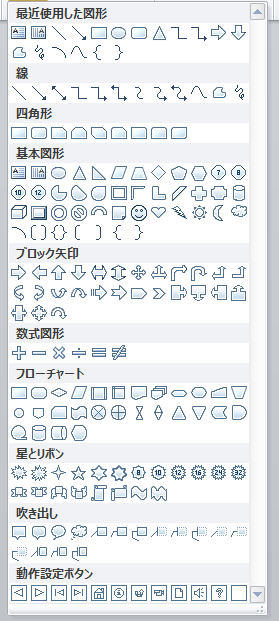 繰り返し　ループの記号の作り方
①挿入＞図形　をクリック
これで練習
②角の切れている記号を選ぶ
③記号をクリックして黄色いコンテナを出し、ドラッグする。
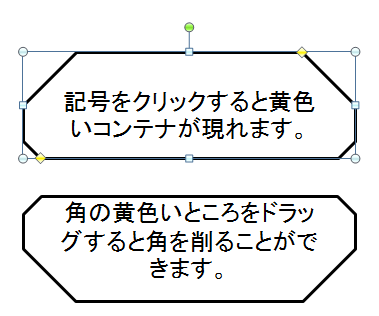 2020/2/7
2年9組52番　川中島華子
5
フローチャートを書いてみよう。
はじめ
はじめ
か？
A2赤外か？
No、黒の上
No
Yes、白の上
Yes
繰り返しの記号
処理１
ここから3回
処理２
ここまで
2020/2/7
2年9組52番　川中島華子
6